宣教关怀
天父阿爸，祢顾念孤儿寡妇，作困苦人的避难所，要叫受压制的人得自由。我们感恩，戴美林宣教士在一个难民女孩庇护所里服事，每天二十四小时陪伴和牧养来自不同国籍的女孩及一些曾受家暴的母亲。我们恳求主耶稣基督复活的大能充满美林宣教士，使她与救主耶稣
1/2
宣教关怀
的仁爱连接，并将这份永恒的爱流露在人前。圣灵帮助美林，灵巧地与不同年龄层的女孩相处，成为每个女孩的良师益友。天父啊，美林在七月将去泰国参加“亚洲兴起”宣教大会。求祢保佑她出入平安，有充实的学习，得到美好的激励。奉主耶稣基督的名，阿们。
2/2
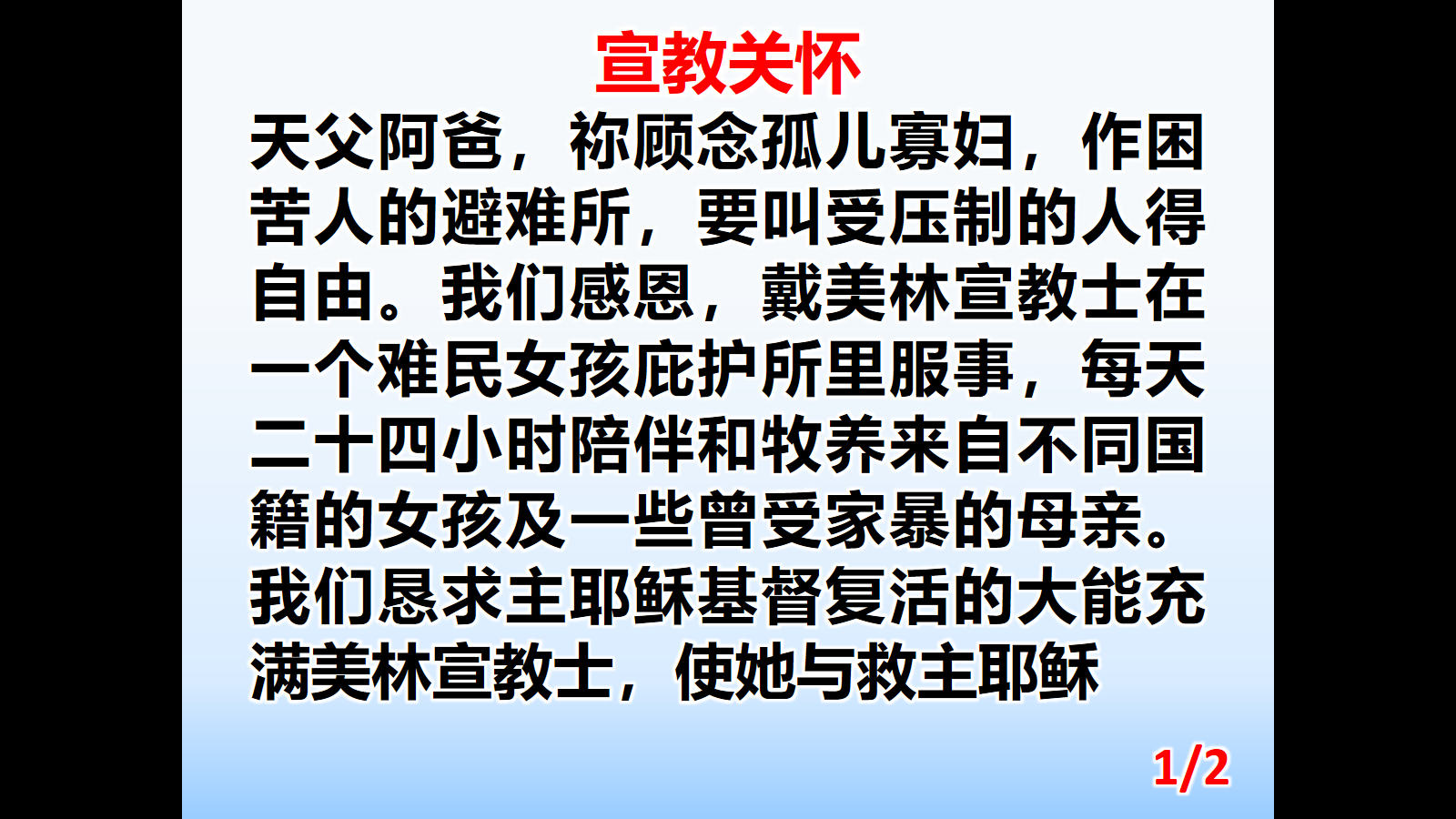 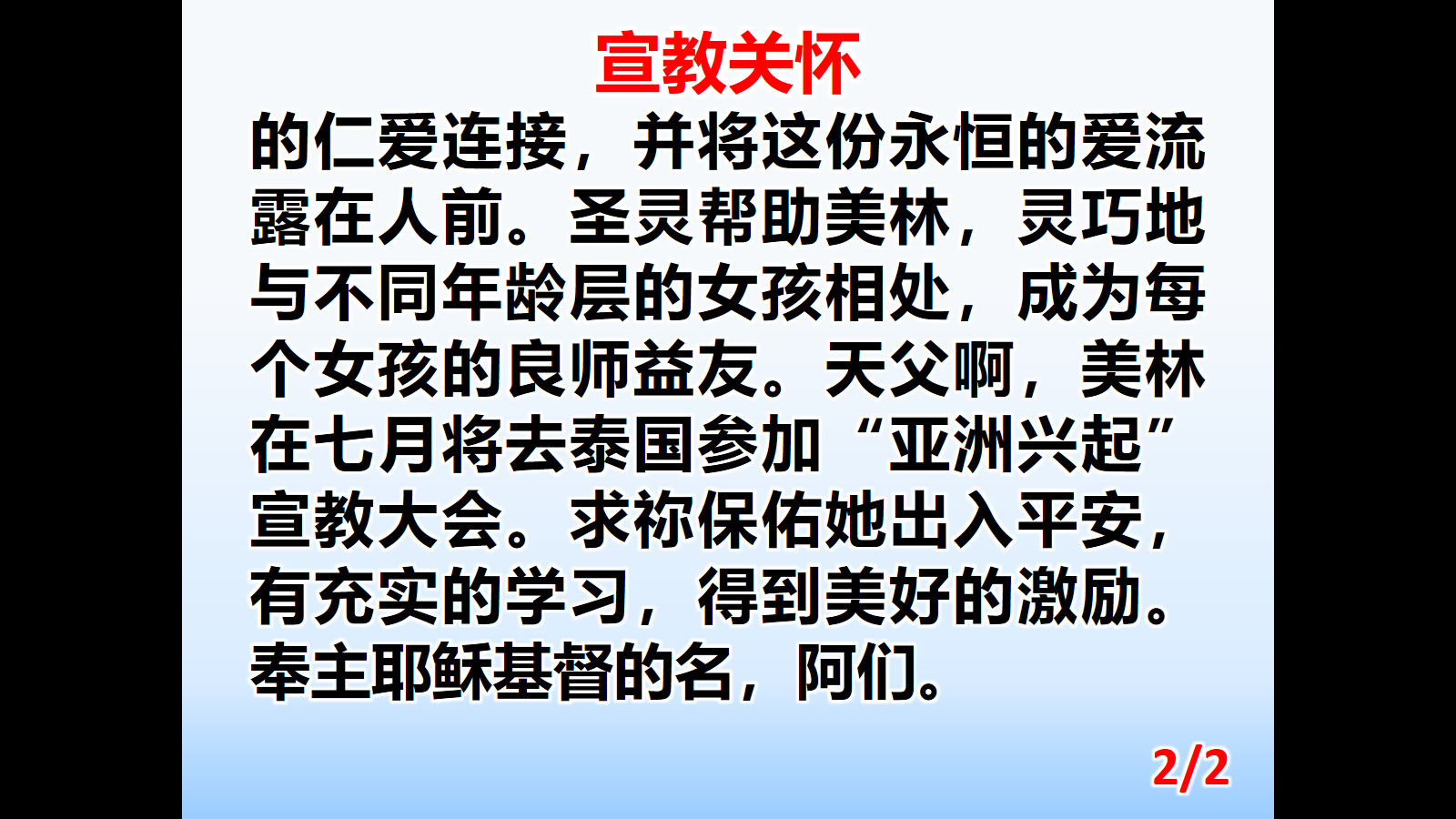